Foton att visa till berättelsen om skolgång i senegal
13.3.2018
2
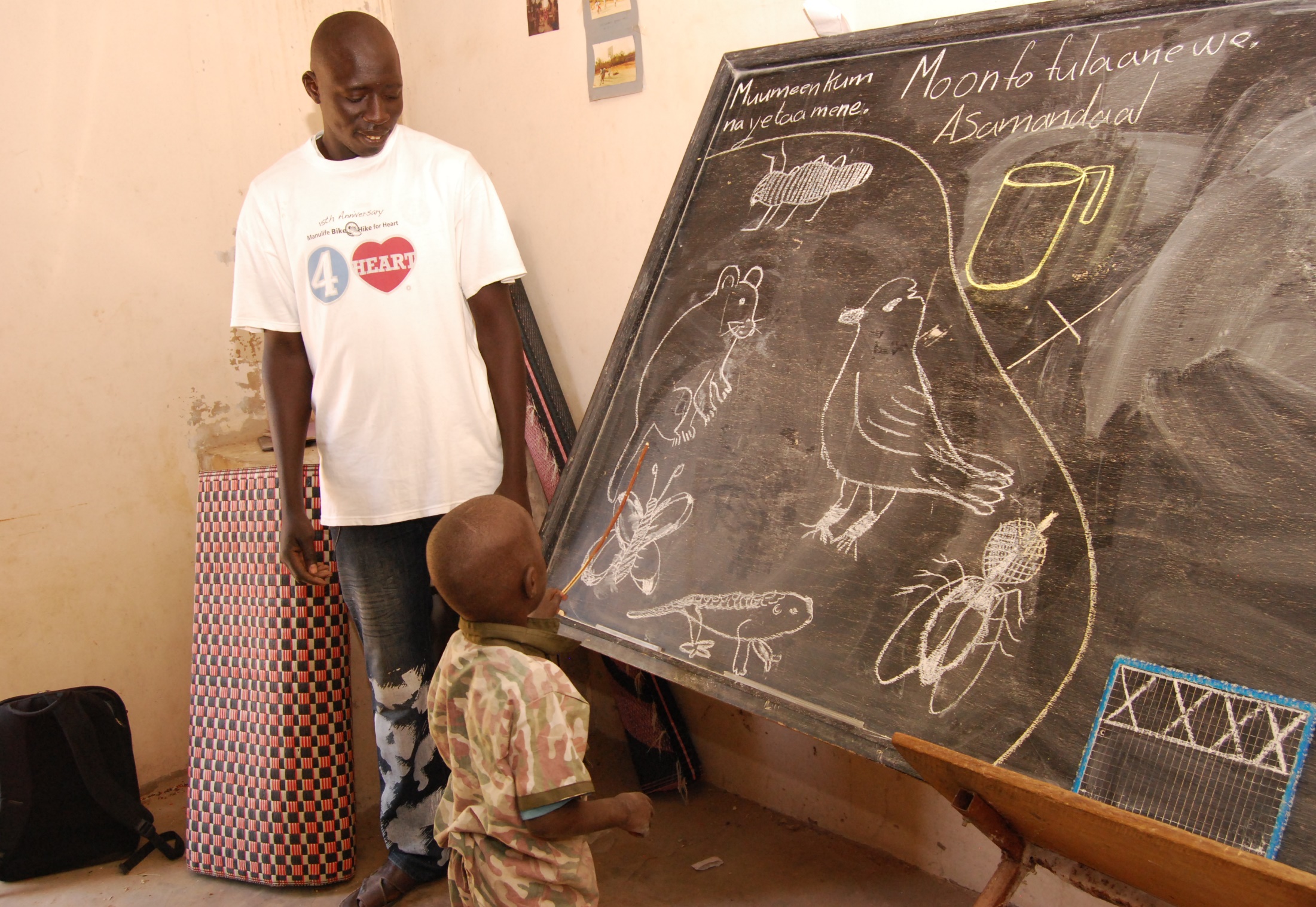 3
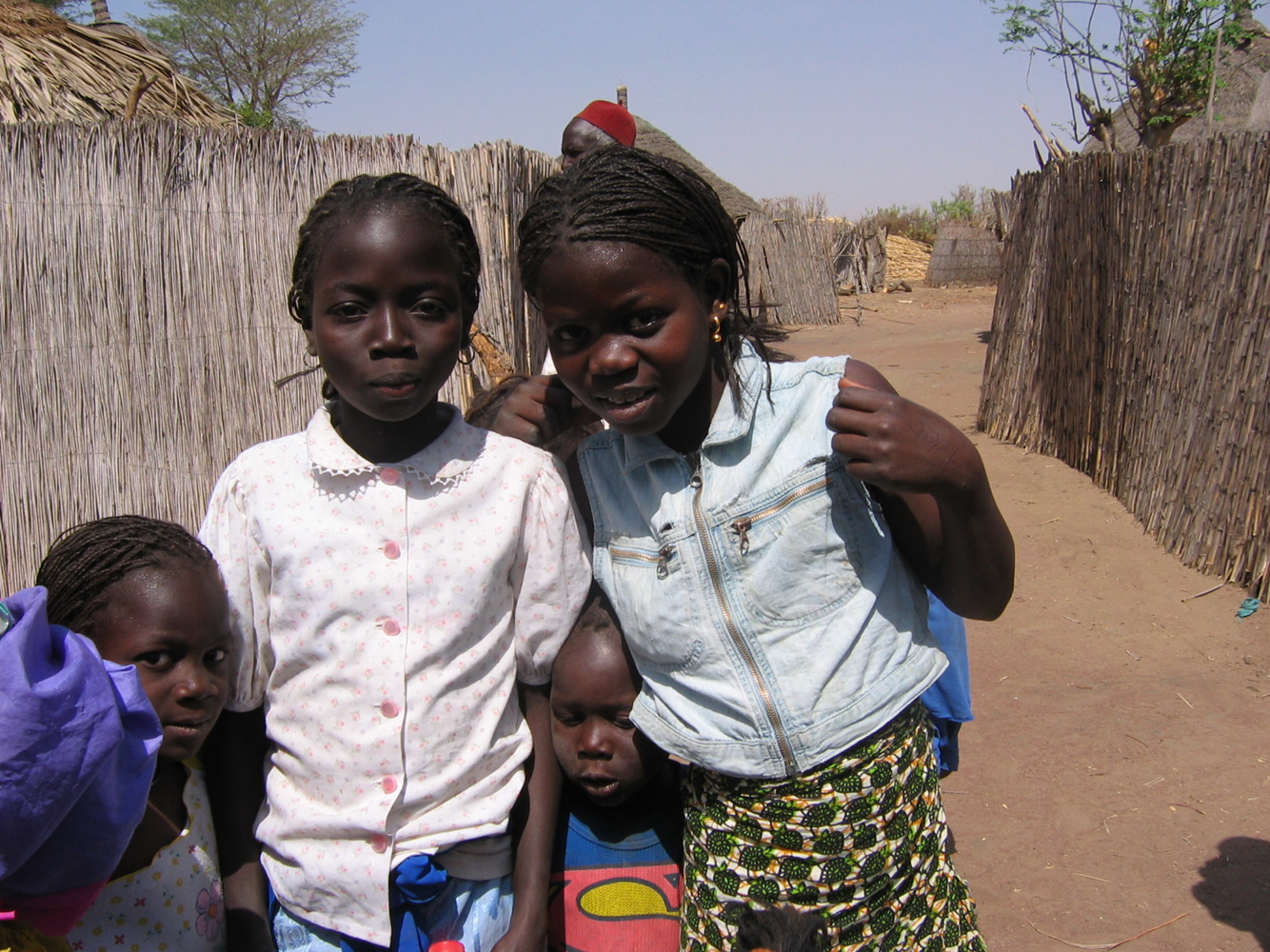 4
13.3.2018
5
13.3.2018
6